DAQ system design.
Overview
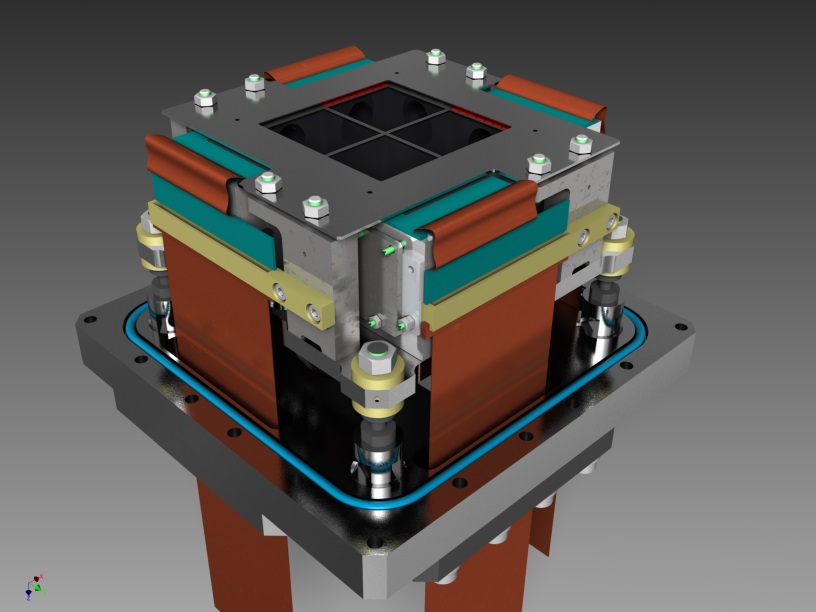 Introduction.
EDET. Data flow.
DAQ tasks.
Questions & Solutions.
Resources overview.
Hardware & Software + time*manpower.
Mikhail  Polovykh / 04.2018 / Halbleiterlabor der MPG
DAQ system design.
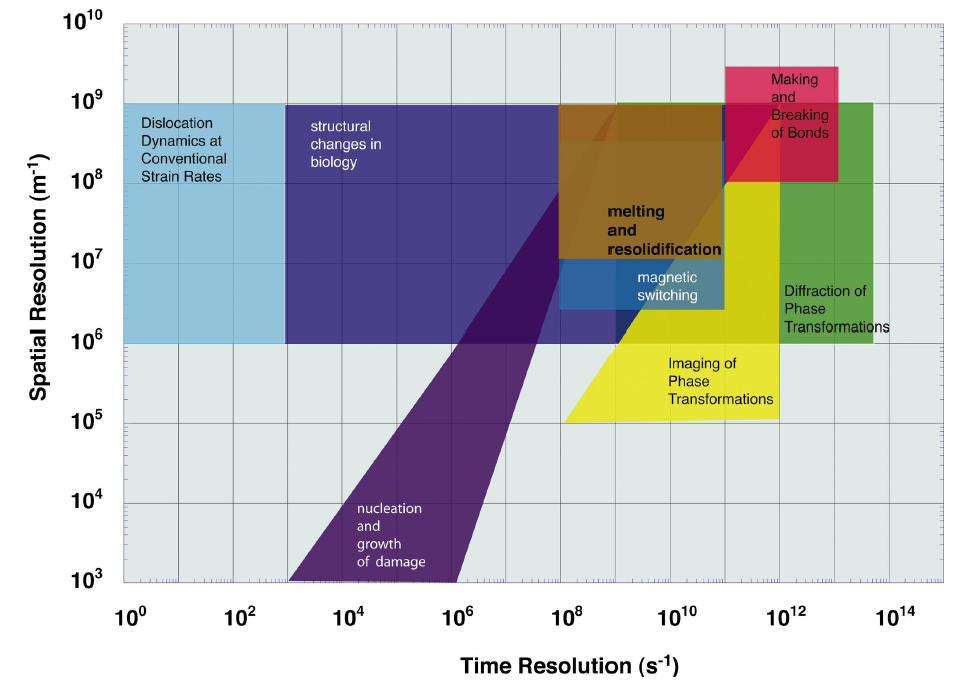 What is EDET aiming for?
1 Hz
80 000 Hz
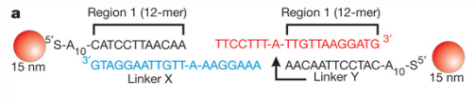 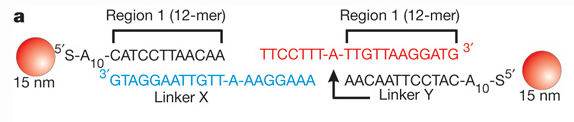 Large molecules interaction,
Substance structural changes.
Mikhail  Polovykh / 04.2018 / Halbleiterlabor der MPG
DAQ system design.
How does should it look like?
e-
Shielding
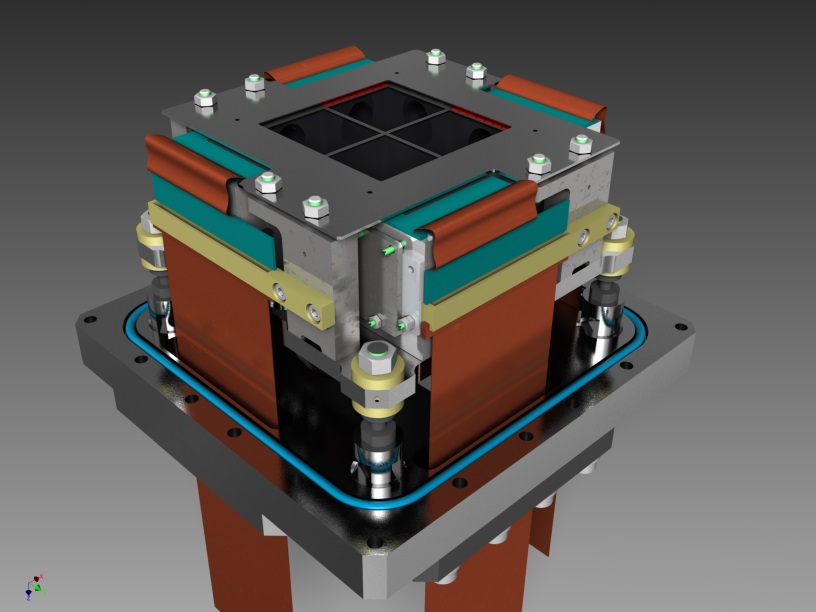 512x512 pixels
Detector FPA consisting of 4 individual, independent modules.
Each quarter consists of DEPFET ASM together with electronics and mechanical support
DEPFET matrix 512 x 512 pixels
1 Mpixel = 4 x 512 x 512 pixels
Real-space imaging in the focal plane of a TEM
Grey-scaled image
DCD
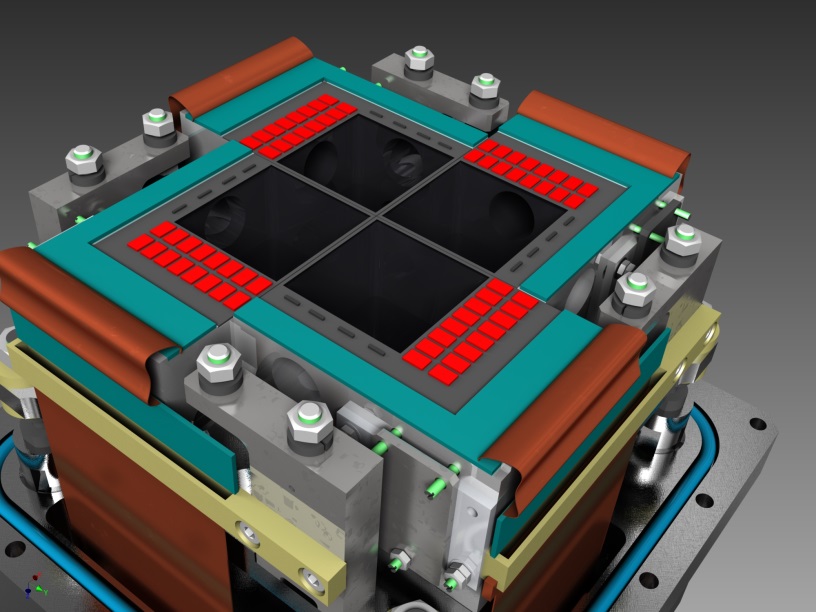 Switcher
DMC
Mikhail  Polovykh / 04.2018 / Halbleiterlabor der MPG
DAQ system design.
DAQ. Initial approach datapath overview.
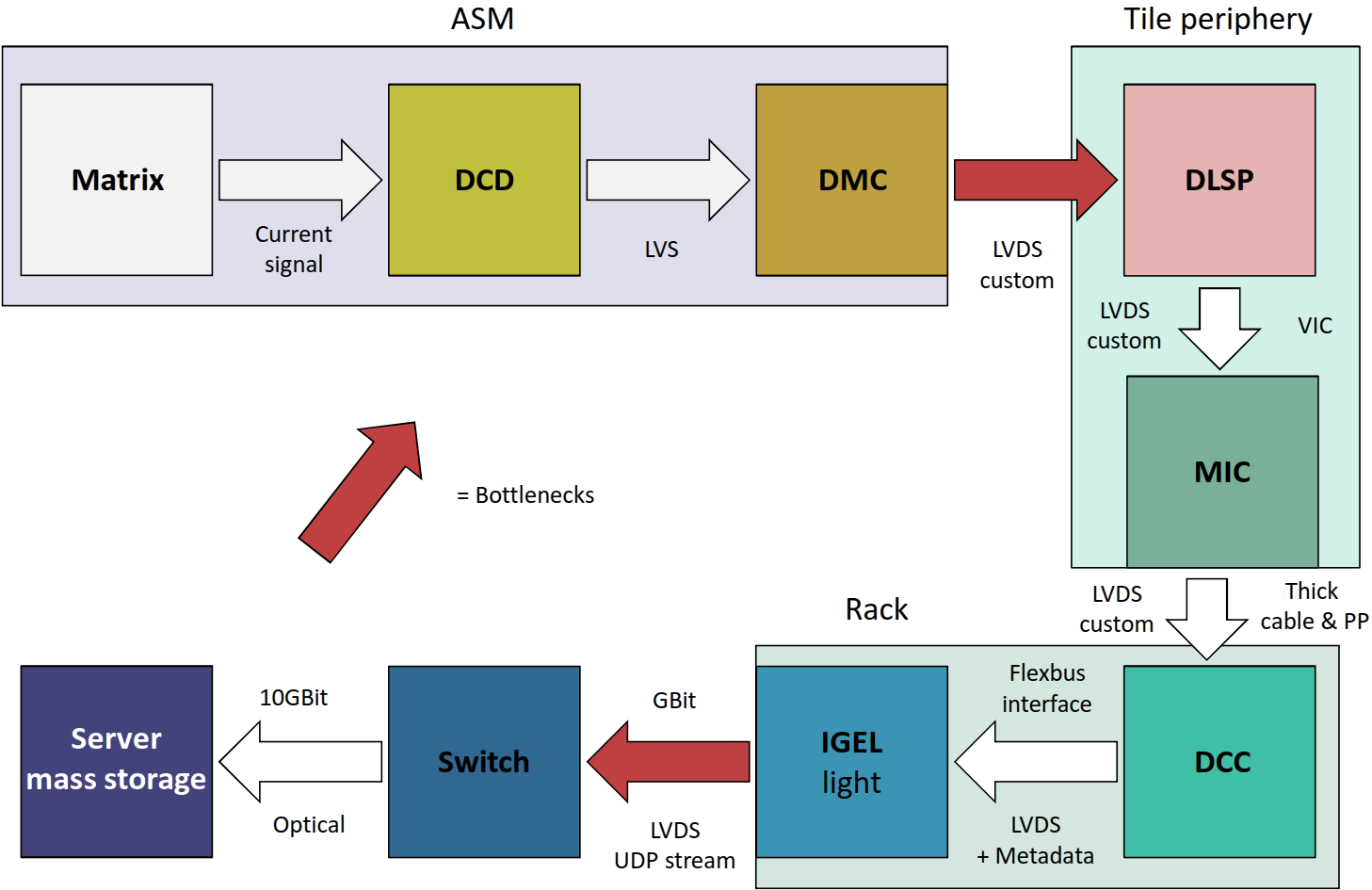 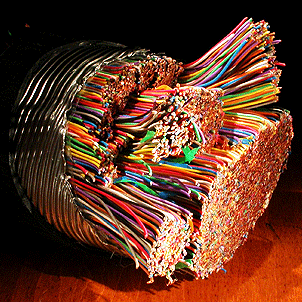 Mikhail  Polovykh / 04.2018 / Halbleiterlabor der MPG
DAQ system design.
DAQ. Actual approach datapath overview.
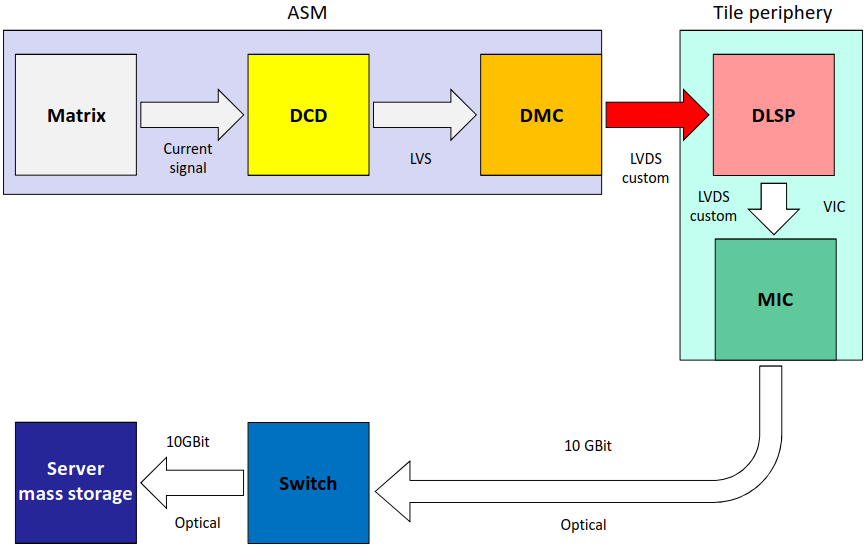 Point of the most interest for today‘s topic.
Mikhail  Polovykh / 04.2018 / Halbleiterlabor der MPG
DAQ system design.
All-silicon module (ASM).
Matrix
512x512
DCD x 8
DMC(DHPT) x 8







SRAM buffer
       for 102 frames;
LVDS driver;
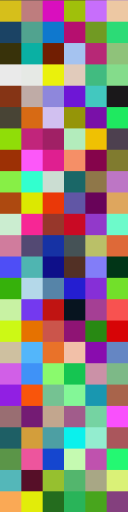 Analogue
lines
8 x 8
digital
lines
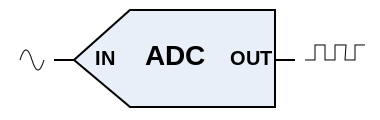 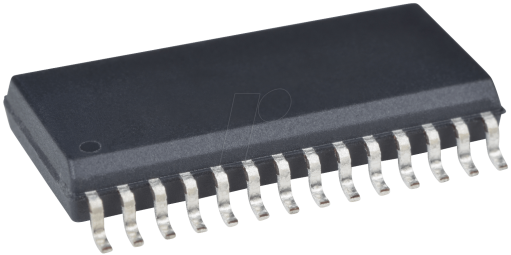 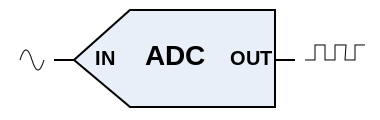 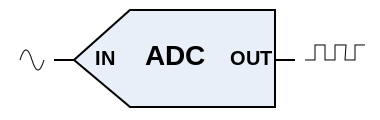 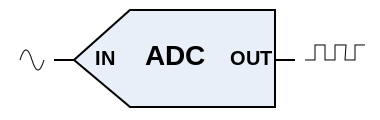 Mikhail  Polovykh / 03.2018 / Halbleiterlabor der MPG
DAQ system design.
DAQ. Actual approach datapath overview.
8 x DMC
(DHPT)
DLSP(pcb)









LVDS buffering
Simulation shall give us an answer, whether to use the buffer or painlessly bypass it (ChK).
8 x 8
LVDS lines or
(8 x CML lines)
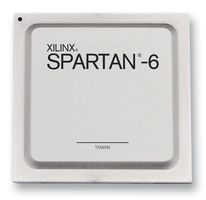 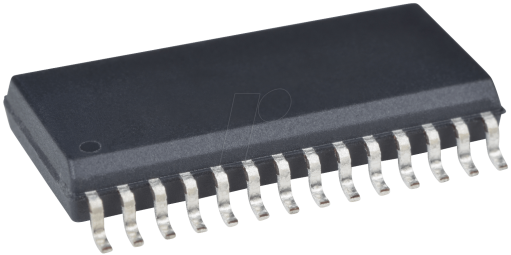 Mikhail  Polovykh / 04.2018 / Halbleiterlabor der MPG
[Speaker Notes: A candidate to be removed from the design.]
DAQ system design.
DAQ. Actual approach datapath overview.
DLSP
MIC(+MIC Service Module(MSM))
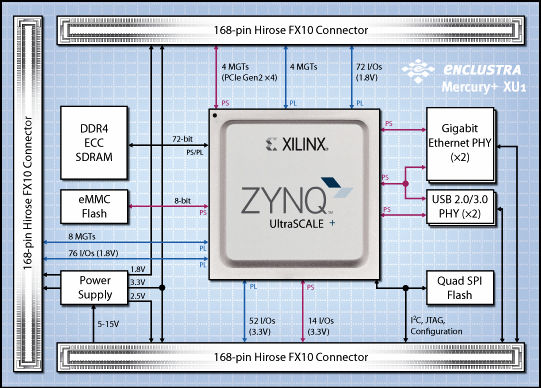 64 x 320 Mb/s LVDS pairs






20,48 Gb/s
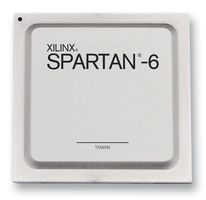 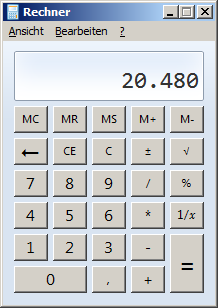 Mikhail  Polovykh / 04.2018 / Halbleiterlabor der MPG
[Speaker Notes: We have entrusted the data handling to a high-end Xilinx SoC populated on a very compact PCB with  and I beleive we made a right choice. By the next slides I‘ll show you why I think so.]
DAQ system design.
DAQ. Actual approach datapath overview.
MIC
Network and Storage array
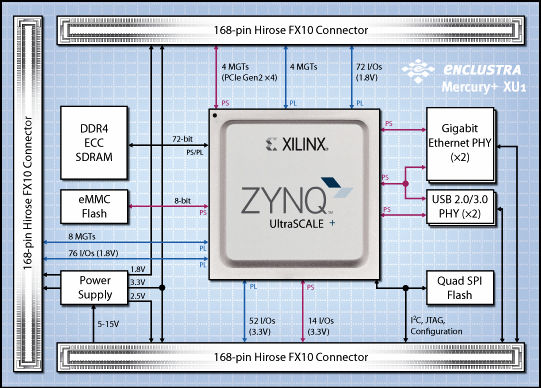 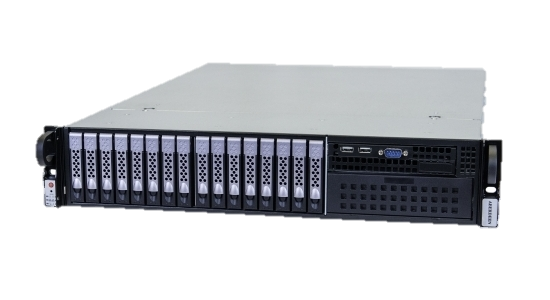 2 x 10GBASE-SR
Requirements:
Write rate 8GB/s
Capacity enough for 1 hour
Mikhail  Polovykh / 04.2018 / Halbleiterlabor der MPG
DAQ system design.
EDET backend firmware tasks.
Provide data path from the sensor to the storage (excluding new bottlenecks if possible);
Metadata encapsulation;
Configuration data delivery to every part of the system in vertical direction;
Inter-module link communication:
Trigger and clock distribution to the neighboring tiles;
Configuration data delivery in horizontal direction and monitoring data transition;
Houskeeping:
Power module;
DLSP;
Operator UI;
Trigger signal generation(!)
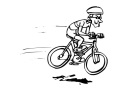 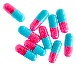 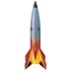 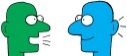 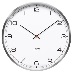 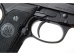 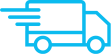 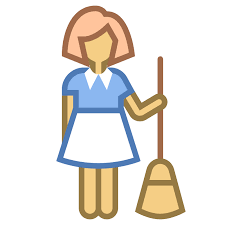 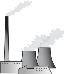 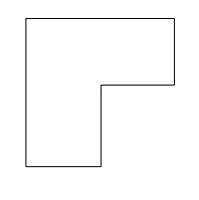 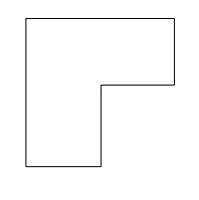 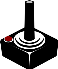 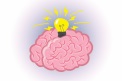 Mikhail  Polovykh / 04.2018 / Halbleiterlabor der MPG
[Speaker Notes: Splitting the DAQ system into several independent tasks.]
DAQ system design.
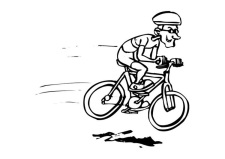 High speed data path. Test mode.
Programmable logic
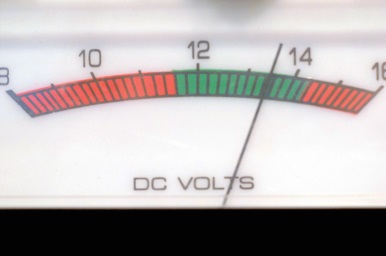 DHPT data generator/checker
9
16
16
1
8
AXI interconnect
1
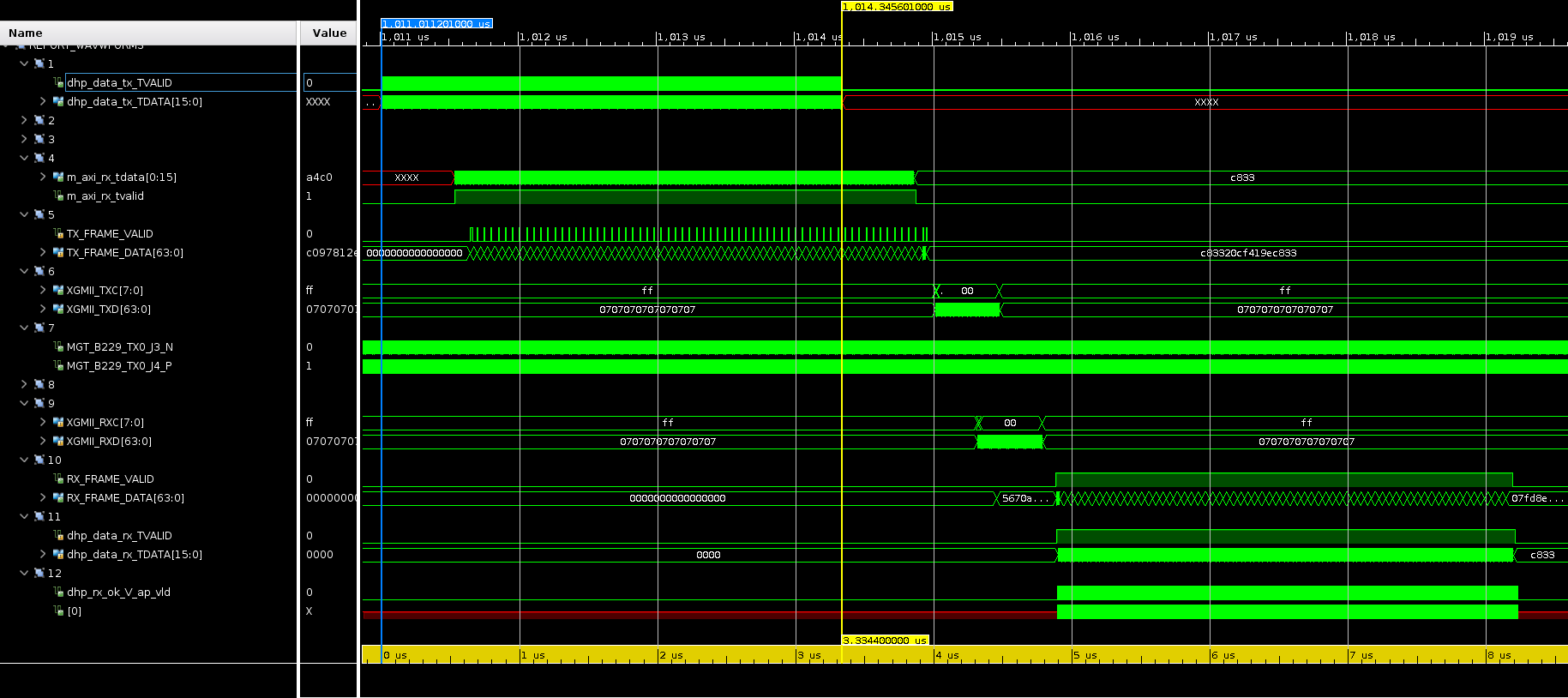 16
64
64
2
7
2
3
3
Aurora IP 1,6Gb/s
8b10b
XG Ethernet
UDP/IP/MAC
4
5
6
64
64
7
6
4
8
9
Loopback
PCS/PMA
Loopback
5
Mikhail  Polovykh / 04.2018 / Halbleiterlabor der MPG
[Speaker Notes: Splitting the DAQ system into several independent tasks.]
DAQ system design.
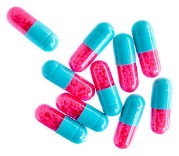 Metadata encapsulation.
Programmable logic
AXI interconnect
64
64
16
16
16
Image reshaping,
Metadata generation and incapsulation
+
Meta
+
Meta
+
Meta
16
16
16
Aurora IP 1,6Gb/s
8b10b
XG Ethernet
UDP/IP/MAC
XG Ethernet
UDP/IP/MAC
PCS/PMA
PCS/PMA
SFP+
SFP+
8
Mikhail  Polovykh / 04.2018 / Halbleiterlabor der MPG
[Speaker Notes: Splitting the DAQ system into several independent tasks.]
DAQ system design.
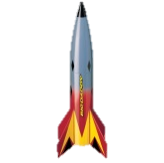 Vertical configuration
Programmable logic
Processing system
AXI interconnect
Linux Kernel
1. Where to keep configuration data(MIC or Network)?
2*. How to configure the tool? (SSH, xUI)
3*. How and where to keep track of state changes? (text log, CSV, EMACS/CS Studio)
4. Where to keep the filesystem? (Locally or NFS)
User software
IP
IP
IP
File system
JTAG
DCD: >80
DHPT: ~60
DMC: ~50
Mikhail  Polovykh / 04.2018 / Halbleiterlabor der MPG
[Speaker Notes: That section gives me more questions than answers.]
DAQ system design.
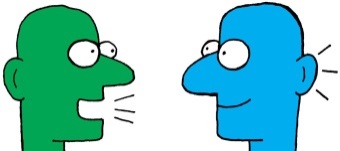 Inter-module link communication (ILC)
PL
PS
Linux Kernel
AXI interconnect
User software
M or S
G
File system
Summary
1G/10G Ethernet link between adjacent tiles;
Wired connection for clock and trigger.
Aurora OR
USXGMII
Aurora OR
USXGMII
Aurora OR
USXGMII
Aurora OR
USXGMII
MGT
MGT
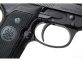 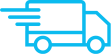 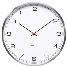 MGT
MGT
PL
PS
Linux Kernel
AXI interconnect
User software
M or S
G
File system
Mikhail  Polovykh / 04.2018 / Halbleiterlabor der MPG
[Speaker Notes: That section gives me more questions than answers.]
DAQ system design.
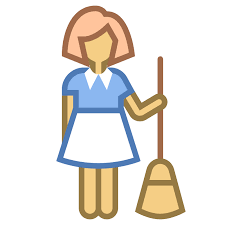 Housekeeping
Programmable logic
Processing system
AXI interconnect
Linux Kernel
User software
Functionality:
Configuration,
Current device state reading,
State tracking,
Reports generating.
I2C
I2C
File system
I2C
Command line interface?
eXtended UI (xUI)
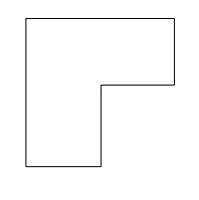 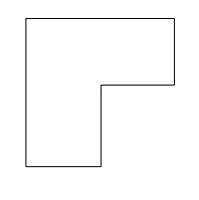 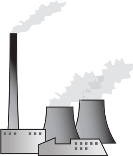 DLSP
MPM
Mikhail  Polovykh / 04.2018 / Halbleiterlabor der MPG
[Speaker Notes: That section gives me more questions than answers.]
DAQ system design.
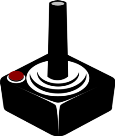 Operator UI.
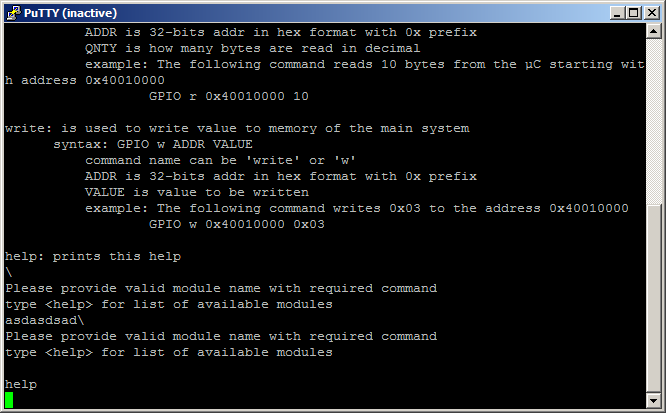 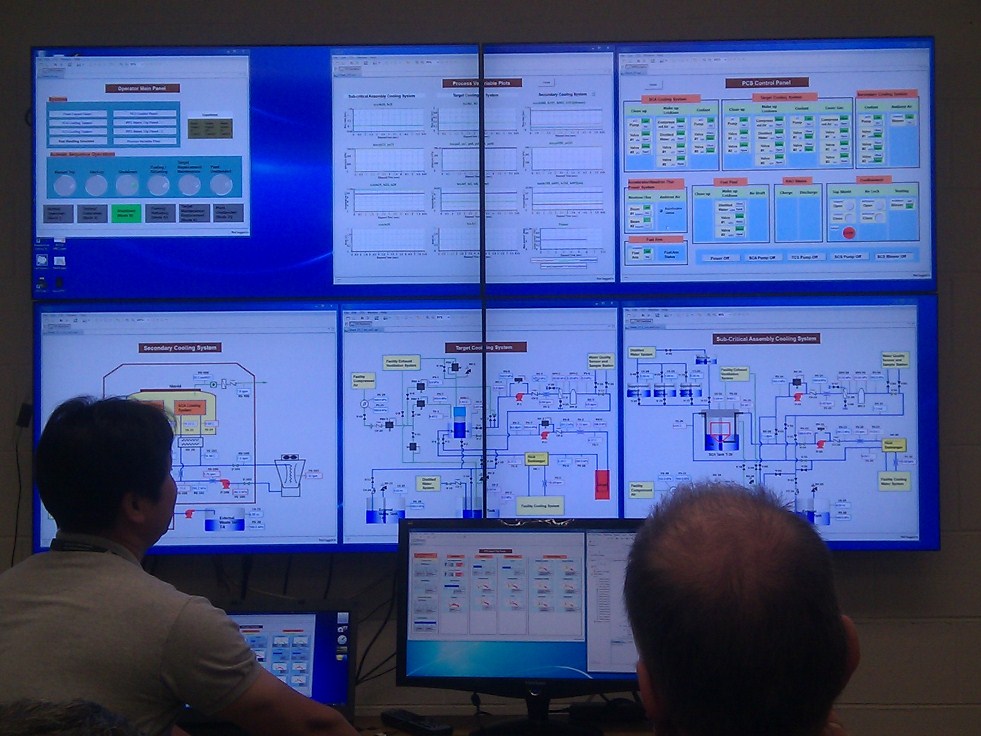 DCD: 83
DHPT: 59
DMC: ~50
Total order ~4,4*103
Processing system
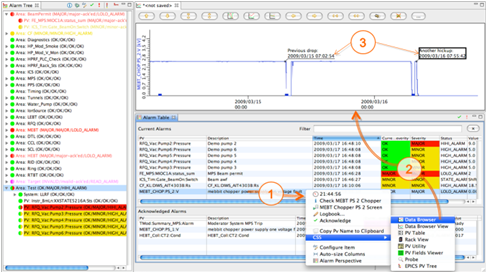 User software
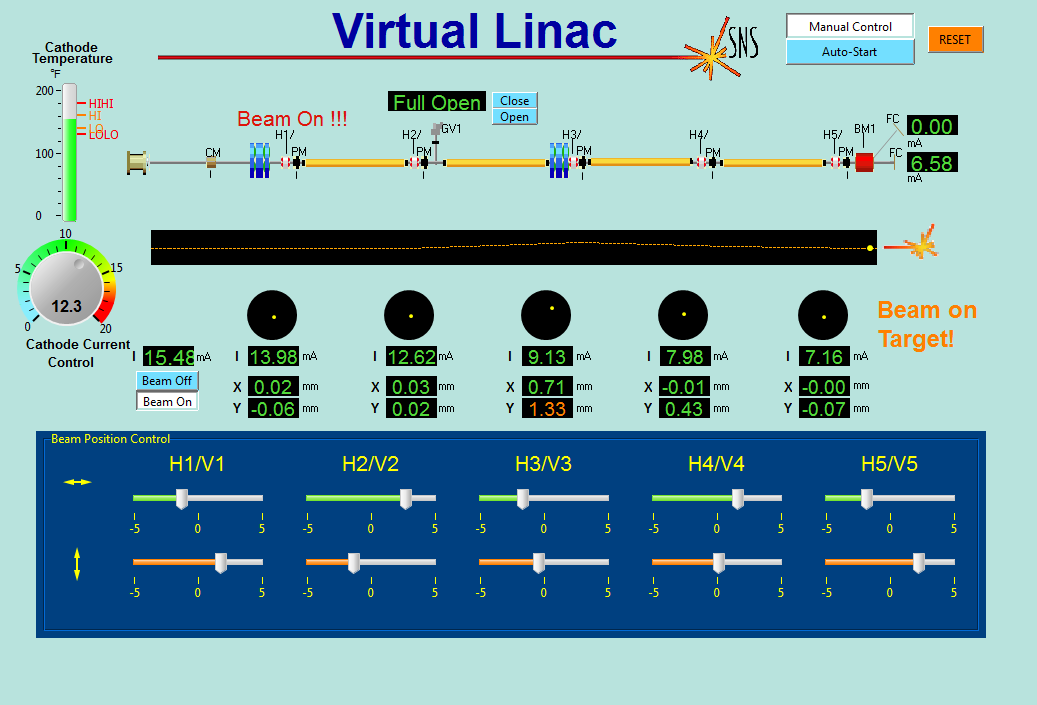 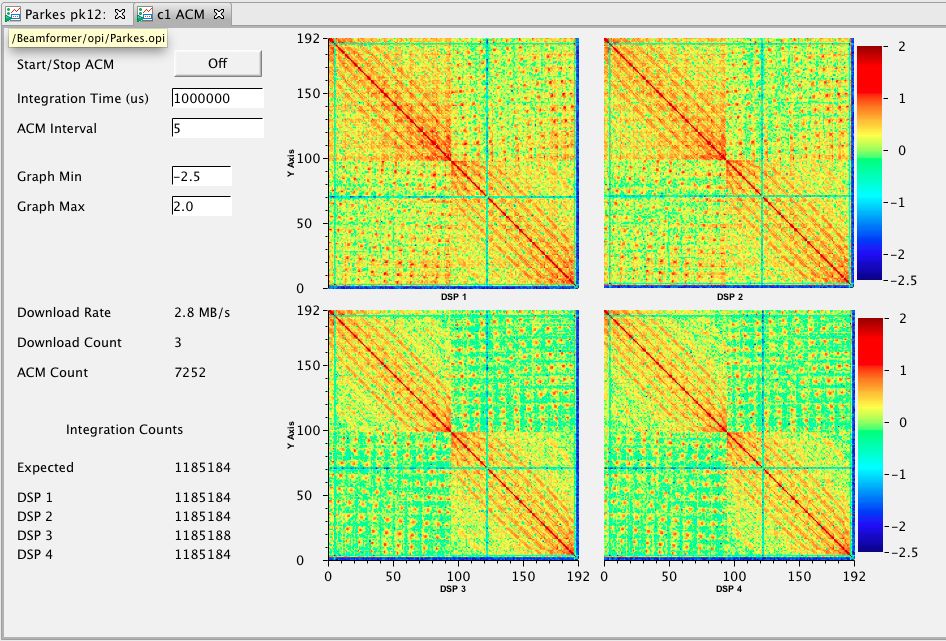 File system
Command line
Graphical
Mikhail  Polovykh / 04.2018 / Halbleiterlabor der MPG
DAQ system design.
Trigger signal generation.
Blind time
F
Read-out (Blind) time
F
Blind time
F
Blind time
PL
M or S
G
Mikhail  Polovykh / 03.2018 / Halbleiterlabor der MPG
DAQ system design.
Resources overview.
Hardware
Software
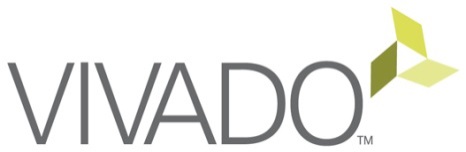 Xilinx synthesis EDA + simulator
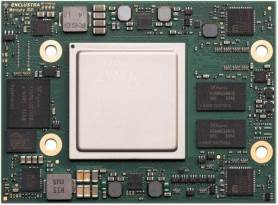 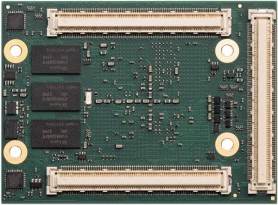 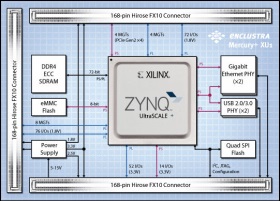 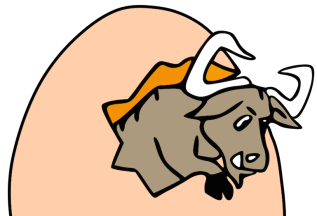 SoC board
GCC cross-compiler
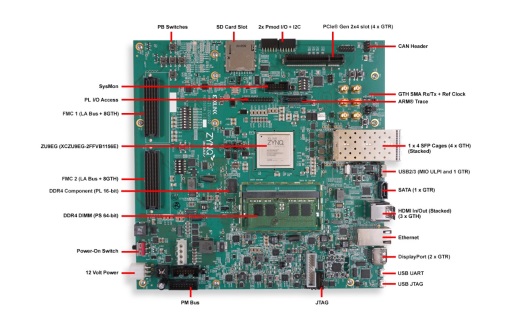 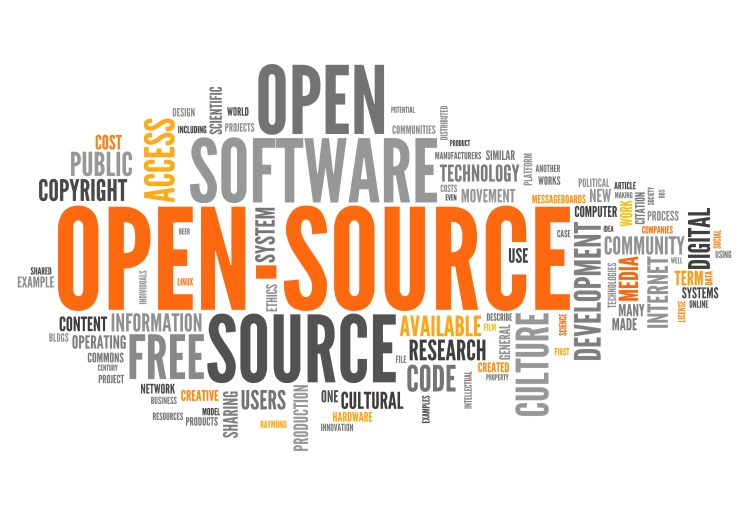 Xilinx devkit
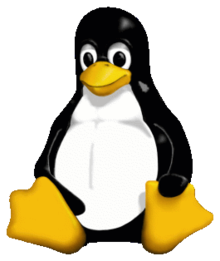 MIC service module (in design)
Mikhail  Polovykh / 04.2018 / Halbleiterlabor der MPG
DAQ system design.
Summary.
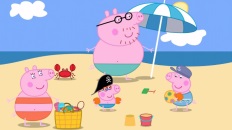 High speed data path. Simulated. Ok.
Image reshaping and metadata generation.
Configuration:
Storage: local initial configuration(RO), local user modified(RW) and Network.
Type: Database.
Instrument state data:
Monitor current state with xUI(CS Studio).
Log past events (EMACS).
Intelligent trigger system.
Metadata generation.
Mikhail  Polovykh / 04.2018 / Halbleiterlabor der MPG
DAQ system design.
Thanks for your attention.
To be continued…
Mikhail  Polovykh / 04.2018 / Halbleiterlabor der MPG